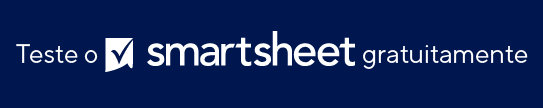 NOME DO PROJETO
SEU
LOGOTIPO
GERENTE DE PROJETO:  

00/00/0000
LINHA DO TEMPO DO PROJETO
ESTÁGIO 1 • 00/00/00 – 00/00/00
ESTÁGIO 2 • 00/00/00 – 00/00/00
ESTÁGIO 3 • 00/00/00 – 00/00/00
TEXTO
TEXTO
TEXTO
3
4
5
6
1
2
ESTÁGIO
ESTÁGIO 4 • 00/00/00 – 00/00/00
ESTÁGIO 5 • 00/00/00 – 00/00/00
ESTÁGIO 6 • 00/00/00 – 00/00/00
TEXTO
TEXTO
TEXTO
LINHA DO TEMPO DO PROJETO